ระเบียบคณะกรรมการกำกับกิจการพลังงานว่าด้วยการจัดหาไฟฟ้าโครงการผลิตไฟฟ้าจากพลังงานแสงอาทิตย์ที่ติดตั้งบนหลังคา
สำหรับกลุ่มโรงเรียน สถานศึกษา โรงพยาบาล และสูบน้ำเพื่อการเกษตร (โครงการนำร่อง) พ.ศ. 2564




ประกาศในราชกิจจานุเบกษา 14 พฤษภาคม 2564
1
www.aimconsultant.com
สรุปสาระสำคัญ
ระเบียบนี้ให้ใช้บังคับตั้งแต่วันถัดจากวันประกาศในราชกิจจานุเบกษาเป็นต้นไป
ในระเบียบนี้
“กกพ.” หมายความว่า คณะกรรมการกำกับกิจการพลังงาน
“การไฟฟ้าฝ่ายจำหน่าย” หมายความว่า การไฟฟ้านครหลวง (กฟน.) หรือการไฟฟ้าส่วนภูมิภาค (กฟภ.)
“โครงการ” หมายความว่า โครงการผลิตไฟฟ้าจากพลังงานแสงอาทิตย์ที่ติดตั้งบนหลังคา (Solar PV Rooftop) โดยเทคโนโลยีแผงพลังงานแสงอาทิตย์ (Photovoltaic Panel) ที่ติดตั้งบนหลังคา ดาดฟ้า หรือส่วนหนึ่งส่วนใดบนอาคารซึ่งบุคคลอาจเข้าอยู่หรือใช้สอยได้ สำหรับกลุ่มโรงเรียน สถานศึกษา โรงพยาบาล และสูบน้ำเพื่อการเกษตร (โครงการนำร่อง) โดยมีขนาดกำลังการผลิตติดตั้งมากกว่า 10 กิโลวัตต์ แต่น้อยกว่า 200 กิโลวัตต์
2
www.aimconsultant.com
สรุปสาระสำคัญ
“การผลิตไฟฟ้าพลังงานแสงอาทิตย์ที่ติดตั้งบนหลังคา (Solar PV Rooftop)” หมายความว่า การผลิตไฟฟ้าจากพลังงานแสงอาทิตย์โดยเทคโนโลยีแผงพลังงานแสงอาทิตย์ (Photovoltaic Panel) ที่ติดตั้งบนหลังคา ดาดฟ้า หรือส่วนหนึ่งส่วนใดบนอาคารซึ่งบุคคลอาจเข้าอยู่หรือใช้สอยได้
“ผู้ยื่นขอผลิตไฟฟ้าขนาดเล็กมาก” หมายความว่า ผู้ที่ประสงค์จะผลิตไฟฟ้าจากการผลิตไฟฟ้าพลังงานแสงอาทิตย์ที่ติดตั้งบนหลังคา (Solar PV Rooftop) โดยติดตั้งเพื่อใช้เองเป็นหลักและขายส่วนที่เหลือให้การไฟฟ้าฝ่ายจำหน่าย
“ผู้ผลิตไฟฟ้าขนาดเล็กมาก” หมายความว่า ผู้ยื่นขอผลิตไฟฟ้าขนาดเล็กมากที่ได้ทำสัญญาซื้อขายไฟฟ้ากับการไฟฟ้าฝ่ายจำหน่าย โดยติดตั้งเพื่อใช้เองเป็นหลักและขายส่วนที่เหลือให้การไฟฟ้าฝ่ายจำหน่าย
3
www.aimconsultant.com
สรุปสาระสำคัญ
“สถานศึกษา” หมายความว่า สถานพัฒนาเด็กปฐมวัย โรงเรียน ศูนย์การเรียน วิทยาลัย สถาบัน มหาวิทยาลัย หน่วยงานการศึกษา หรือหน่วยงานอื่นของรัฐหรือของเอกชน ที่มีอำนาจหน้าที่หรือมีวัตถุประสงค์ในการจัดการศึกษาตามกฎหมายว่าด้วยการศึกษาแห่งชาติ
“โรงเรียน” หมายความว่า โรงเรียนที่ได้รับอนุญาตให้จัดตั้งและประกอบกิจการที่อยู่ในกำกับตามกฎหมายว่าด้วยการศึกษาแห่งชาติ และหมายความรวมถึงโรงเรียนที่จัดตั้งขึ้นตามกฎหมายอื่นที่มีวัตถุประสงค์ในการจัดการศึกษา
4
www.aimconsultant.com
สรุปสาระสำคัญ
“โรงพยาบาล” หมายความว่า สถานพยาบาลประเภทที่รับผู้ป่วยไว้ค้างคืนตามกฎกระทรวงกำหนดลักษณะของสถานพยาบาลและลักษณะการให้บริการของสถานพยาบาล พ.ศ. 2558 หรือสถานที่ที่มีชื่อเรียกอย่างอื่นตามกฎหมายว่าด้วยสถานพยาบาล และหมายความรวมถึงสถานพยาบาลประเภทที่รับผู้ป่วยไว้ค้างคืนตามประกาศกระทรวงสาธารณสุข เรื่อง การกำหนดลักษณะของสถานพยาบาลและมาตรฐานซึ่งได้รับการยกเว้นไม่ต้องอยู่ในบังคับตามกฎหมายว่าด้วยสถานพยาบาล ลงวันที่ 20 มีนาคม 2561 ซึ่งดำเนินการโดยกระทรวง ทบวง กรม องค์กรปกครองส่วนท้องถิ่น รัฐวิสาหกิจ สถาบันการศึกษาของรัฐ หน่วยงานอื่นของรัฐ สภากาชาดไทย หรือที่รัฐมนตรีประกาศกำหนดตามกฎหมายอื่น
5
www.aimconsultant.com
สรุปสาระสำคัญ
“ผู้ใช้ไฟฟ้าประเภทสูบน้ำเพื่อการเกษตร” หมายความว่า ผู้ใช้ไฟฟ้าประเภทสูบน้ำเพื่อการเกษตรตามประเภทกิจการที่กำหนดในโครงสร้างอัตราค่าไฟฟ้าของการไฟฟ้าฝ่ายจำหน่าย ณ วันยื่นคำเสนอขอขายไฟฟ้า
“เจ้าของเครื่องวัดหน่วยไฟฟ้า” หมายความว่า ผู้ขอใช้ไฟฟ้าที่การไฟฟ้าฝ่ายจำหน่ายได้จ่ายไฟฟ้าให้แล้ว และมีชื่อในทะเบียนผู้ใช้ไฟฟ้า
“ผู้มีสิทธิยื่นขอขายไฟฟ้า” หมายความว่า เจ้าของเครื่องวัดหน่วยไฟฟ้า
“สัญญาซื้อขายไฟฟ้า” หมายความว่า ข้อตกลงเป็นลายลักษณ์อักษรเพื่อซื้อขายไฟฟ้าระหว่างผู้ผลิตไฟฟ้าขนาดเล็กมากกับการไฟฟ้าฝ่ายจำหน่าย 
“Non-Firm” หมายความว่า สัญญาซื้อขายไฟฟ้าที่ไม่บังคับให้การไฟฟ้าฝ่ายจำหน่ายรับซื้อ หรือไม่บังคับปริมาณซื้อขายไฟฟ้า โดยการไฟฟ้าฝ่ายจำหน่ายอาจปฏิเสธไม่รับซื้อไฟฟ้าตามสัญญาซื้อขายไฟฟ้าได้
6
www.aimconsultant.com
สรุปสาระสำคัญ
“จุดรับซื้อไฟฟ้า” หมายความว่า จุดที่ติดตั้งเครื่องวัดหน่วยไฟฟ้าที่ผู้ผลิตไฟฟ้าขนาดเล็กมากจำหน่ายไฟฟ้าให้กับการไฟฟ้าฝ่ายจำหน่าย
“อัตรารับซื้อไฟฟ้า” หมายความว่า อัตราการรับซื้อไฟฟ้าของการผลิตไฟฟ้าพลังงานแสงอาทิตย์ที่ติดตั้งบนหลังคา (Solar PV Rooftop) ตามมติคณะกรรมการนโยบายพลังงานแห่งชาติในการประชุมครั้งที่ 3/2563 (ครั้งที่ 152) เมื่อวันที่ 25 ธันวาคม 2563
“ขนาดกำลังการผลิตติดตั้ง” หมายความว่า ขนาดกำลังการผลิตสูงสุดรวมของแผงพลังงานแสงอาทิตย์ (Photovoltaic Panel) ที่มีหน่วยเป็นกิโลวัตต์ (kWp) ณ สภาวะทดสอบมาตรฐาน (Standard Test Condition) ที่ได้ก าหนดไว้สำหรับการทดสอบแผงพลังงานแสงอาทิตย์ (Photovoltaic Panel) ที่มีวงจรเดียวกันและจุดรับซื้อไฟฟ้าเดียวกันตามที่กำหนดในสัญญาซื้อขายไฟฟ้า
7
www.aimconsultant.com
สรุปสาระสำคัญ
“วัน SCOD” หมายความว่า กำหนดวันจ่ายไฟฟ้าเข้าระบบเชิงพาณิชย์ที่ระบุในสัญญาซื้อขายไฟฟ้า (Scheduled Commercial Operation Date)
“วัน COD” หมายความว่า วันจ่ายไฟฟ้าเข้าระบบเชิงพาณิชย์ (Commercial Operation Date) 
“ข้อกำหนดระบบโครงข่ายไฟฟ้า” หมายความว่า ข้อกำหนดการเชื่อมต่อระบบโครงข่ายไฟฟ้า ข้อกำหนดการใช้บริการระบบโครงข่ายไฟฟ้า และข้อกำหนดการปฏิบัติการระบบโครงข่ายไฟฟ้าตามระเบียบของการไฟฟ้าฝ่ายจำหน่าย 
“ค่าใช้จ่ายที่เกี่ยวข้อง” หมายความว่า ค่าใช้จ่ายสำหรับการดำเนินโครงการที่ได้รับความเห็นชอบจาก กกพ. และการไฟฟ้าฝ่ายจำหน่ายได้ประกาศให้ทราบเป็นการทั่วไป เช่น ค่าธรรมเนียมการยื่นคำเสนอขอขายไฟฟ้า หรือค่าใช้จ่ายในการเชื่อมต่อระบบไฟฟ้าและการตรวจสอบอุปกรณ์ หรือค่าใช้จ่ายอื่น ๆ เป็นต้น
8
www.aimconsultant.com
สรุปสาระสำคัญ
ประธานกรรมการกำกับกิจการพลังงานเป็นผู้รักษาการตามระเบียบนี้ และ กกพ. เป็นผู้มีอำนาจวินิจฉัยชี้ขาดปัญหาเกี่ยวกับการปฏิบัติตามระเบียบนี้ คำวินิจฉัยของ กกพ. ให้เป็นที่สุด
กกพ. จะจัดหาไฟฟ้าจากการผลิตไฟฟ้าพลังงานแสงอาทิตย์ที่ติดตั้งบนหลังคา (Solar PV Rooftop) ในปี 2564 สำหรับผู้ผลิตไฟฟ้าขนาดเล็กมากที่เป็นโรงเรียน สถานศึกษา โรงพยาบาล และผู้ใช้ไฟฟ้าประเภทสูบน้ำเพื่อการเกษตร ซึ่งเป็นสัญญาซื้อขายไฟฟ้า Non-Firm โดยมีปริมาณการรับซื้อไฟฟ้า 50 เมกะวัตต์ ดังต่อไปนี้
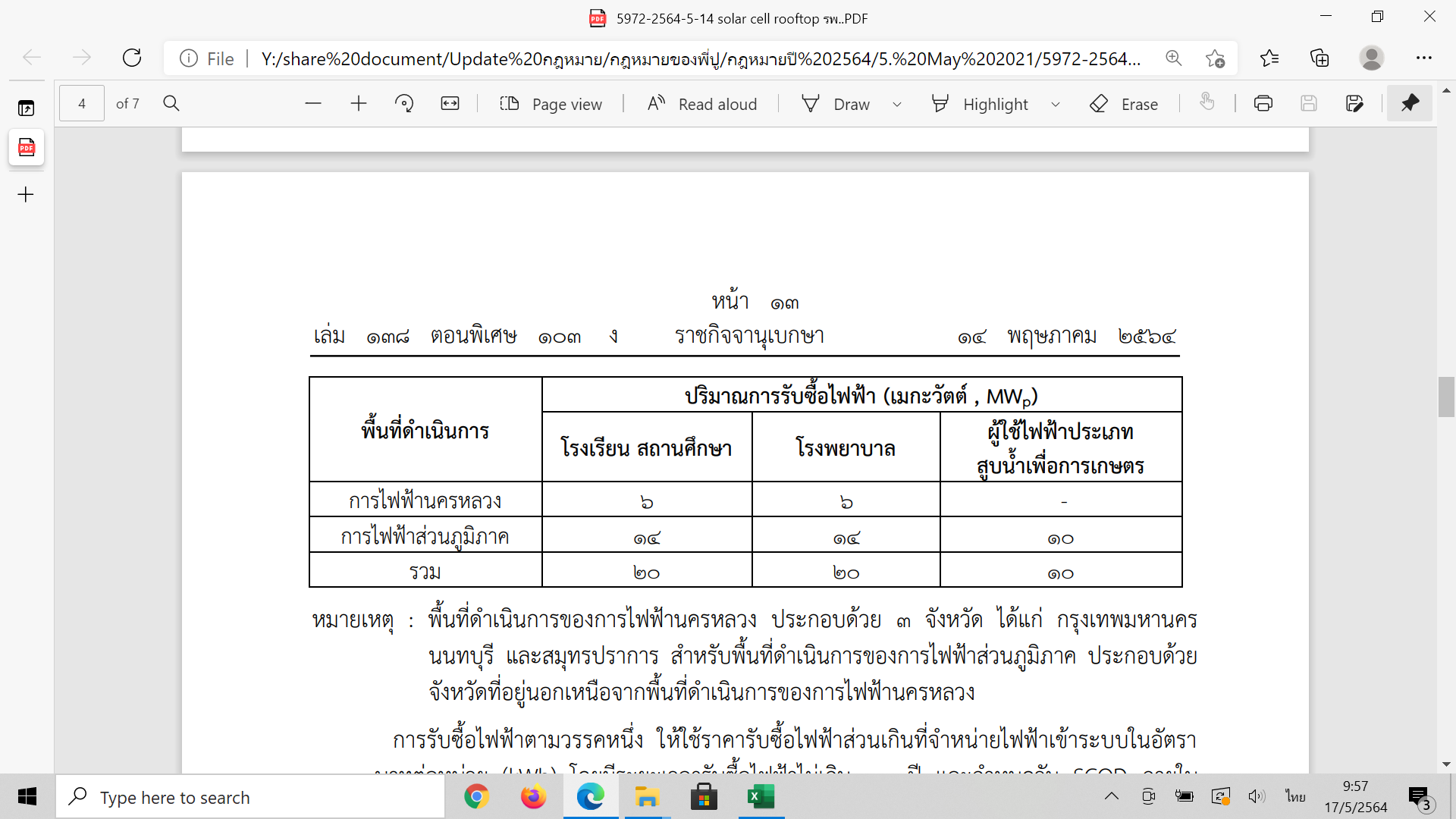 9
www.aimconsultant.com
สรุปสาระสำคัญ
การรับซื้อไฟฟ้าตามวรรคหนึ่ง ให้ใช้ราคารับซื้อไฟฟ้าส่วนเกินที่จำหน่ายไฟฟ้าเข้าระบบในอัตรา 1.00 บาทต่อหน่วย (kWh) โดยมีระยะเวลารับซื้อไฟฟ้าไม่เกิน 10 ปี และกำหนดวัน SCOD ภายในวันที่ 31 ธันวาคม 2564
ผู้ยื่นขอผลิตไฟฟ้าขนาดเล็กมากต้องมีฐานะเป็นนิติบุคคลโดยมีคุณสมบัติและเงื่อนไขในการเข้าร่วมโครงการ ดังต่อไปนี้
(1) เป็นโรงเรียน สถานศึกษา โรงพยาบาล หรือผู้ใช้ไฟฟ้าประเภทสูบน้ำเพื่อการเกษตร 
(2) เป็นเจ้าของเครื่องวัดหน่วยไฟฟ้า
(3) ต้องปฏิบัติตามข้อกำหนดระบบโครงข่ายไฟฟ้า
(4) ต้องชำระค่าใช้จ่ายที่เกี่ยวข้องให้เสร็จสิ้นก่อนทำสัญญาซื้อขายไฟฟ้าตามหลักเกณฑ์หรือมาตรฐานที่ กกพ. กำหนด เพื่อเปลี่ยนเครื่องวัดหน่วยไฟฟ้าเป็นประเภทดิจิทัลภายหลังจากลงนามสัญญาซื้อขายไฟฟ้า
10
www.aimconsultant.com
สรุปสาระสำคัญ
ผู้ยื่นขอผลิตไฟฟ้าขนาดเล็กมากที่ได้ยื่นคำเสนอขอขายไฟฟ้าแล้ว ห้ามเปลี่ยนแปลงขนาดกำลังการผลิตติดตั้งเกินกว่าที่ระบุไว้ในคำเสนอขอขายไฟฟ้า และห้ามเปลี่ยนแปลงจุดรับซื้อไฟฟ้า
ผู้ยื่นขอผลิตไฟฟ้าขนาดเล็กมากต้องระบุวัน SCOD ที่ชัดเจน โดยการไฟฟ้าฝ่ายจำหน่ายสามารถเปลี่ยนแปลงกำหนดวัน SCOD ได้ตามความเหมาะสม วัน SCOD ตามวรรคหนึ่ง จะต้องเป็นไปตามกรอบระยะเวลาที่ กกพ. กำหนดในประกาศเชิญชวนการรับซื้อไฟฟ้า
11
www.aimconsultant.com
สรุปสาระสำคัญ
การรับซื้อไฟฟ้าจากผู้ผลิตไฟฟ้าขนาดเล็กมากให้เป็นไปตามหลักเกณฑ์ วิธีการ 
และเงื่อนไขที่ กกพ. ประกาศกำหนดประกาศเชิญชวนการรับซื้อไฟฟ้าตามวรรคหนึ่ง ให้มีรายละเอียด ดังต่อไปนี้
(1) ปริมาณการรับซื้อไฟฟ้า 
(2) กำหนดวันเปิดและปิดรับคำเสนอขอขายไฟฟ้า และกำหนดระยะเวลาที่การไฟฟ้าฝ่ายจำหน่ายจะประกาศรายชื่อผู้ที่ผ่านการคัดเลือก
(3) อัตรารับซื้อไฟฟ้า กำหนดระยะเวลาวัน SCOD และระยะเวลารับซื้อไฟฟ้า
(4) สถานที่ยื่นคำเสนอขอขายไฟฟ้า 
(5) ค่าใช้จ่ายที่เกี่ยวข้อง
(6) หลักเกณฑ์และเงื่อนไขอื่น ๆ ที่เกี่ยวข้อง (ถ้ามี)
12
www.aimconsultant.com
สรุปสาระสำคัญ
ให้การไฟฟ้าฝ่ายจำหน่ายมีอำนาจหน้าที่ในพื้นที่ดำเนินการตามข้อ 5 ดังต่อไปนี้
(1) รับ พิจารณา และตรวจสอบคำเสนอขอขายไฟฟ้าที่มีความครบถ้วนสมบูรณ์ 
โดยเรียงลำดับตามวันและเวลาที่ได้รับก่อนหลังตามความพร้อม (First come, first served) ตามหลักเกณฑ์และเงื่อนไขที่ กกพ. กำหนดในประกาศเชิญชวนการรับซื้อไฟฟ้า
(2) ประกาศรายชื่อผู้ที่ผ่านการคัดเลือกภายใน 45 วันนับแต่วันยื่นคำเสนอขอขายไฟฟ้า โดยมีเงื่อนไขบังคับหลังให้ผู้ที่ผ่านการคัดเลือกทำสัญญาซื้อขายไฟฟ้าภายใน 30 วันนับแต่วันที่ประกาศรายชื่อผู้ที่ผ่านการคัดเลือก หากมิได้ทำสัญญาซื้อขายไฟฟ้าภายในระยะเวลาที่กำหนด ให้คำเสนอขอขายไฟฟ้า
สิ้นผลเมื่อพ้นกำหนดเวลาดังกล่าว โดยการไฟฟ้าฝ่ายจำหน่ายมิพักต้องบอกกล่าว
(3) แจ้งผู้ที่ผ่านการคัดเลือกทราบรายละเอียดค่าใช้จ่ายที่เกี่ยวข้อง และผู้ที่ผ่านการคัดเลือกจะต้องชำระค่าใช้จ่ายดังกล่าวให้เสร็จสิ้นก่อนการทำสัญญาซื้อขายไฟฟ้า
(4) รับซื้อไฟฟ้าจากการผลิตไฟฟ้าพลังงานแสงอาทิตย์ที่ติดตั้งบนหลังคา (Solar PV Rooftop) ณ จุดรับซื้อไฟฟ้าตามพื้นที่และปริมาณที่กำหนดในประกาศเชิญชวนการรับซื้อไฟฟ้า โดยมีขนาดกำลังการผลิตติดตั้งมากกว่า 10 กิโลวัตต์ แต่น้อยกว่า 200 กิโลวัตต์ และมีกำหนดวัน SCOD ภายในปี 2564
13
www.aimconsultant.com
สรุปสาระสำคัญ
ปริมาณพลังงานไฟฟ้าที่จ่ายเข้าหรือรับจากระบบไฟฟ้าของการไฟฟ้าฝ่ายจำหน่าย ให้วัดจากปริมาณพลังงานไฟฟ้าที่จ่ายหรือรับจริงในเดือนนั้น ๆ จากเครื่องวัดหน่วยไฟฟ้า (Meter) เครื่องเดียวกันที่สามารถอ่านค่าได้ทั้งจ่ายและรับจากระบบไฟฟ้า
               หากในช่วงเวลา 15 นาทีใด ๆ ที่ผู้ผลิตไฟฟ้าขนาดเล็กมากจ่ายปริมาณพลังไฟฟ้าเข้าสู่ระบบไฟฟ้าของการไฟฟ้าฝ่ายจำหน่ายเกินกว่าปริมาณพลังไฟฟ้าเสนอขายสูงสุดตามที่ระบุไว้ในสัญญาซื้อขายไฟฟ้าการไฟฟ้าฝ่ายจำหน่ายจะไม่คิดค่าพลังงานไฟฟ้าในส่วนที่เกินในทุก 15 นาทีใด ๆ ให้กับผู้ผลิตไฟฟ้าขนาดเล็กมาก
มูลค่าของพลังงานไฟฟ้าที่จ่ายเข้าระบบไฟฟ้าของการไฟฟ้าฝ่ายจำหน่ายในแต่ละเดือนจะคำนวณจากปริมาณพลังงานไฟฟ้าที่จ่ายจริงในเดือนนั้น ๆ คูณด้วยอัตรารับซื้อไฟฟ้าที่กำหนดไว้ในประกาศเชิญชวนการรับซื้อไฟฟ้าในแต่ละคราว
14
www.aimconsultant.com
สรุปสาระสำคัญ
มูลค่าของพลังงานไฟฟ้าที่รับจากการไฟฟ้าฝ่ายจำหน่ายในเดือนนั้น ๆ จะคำนวณตามประกาศอัตราค่าไฟฟ้าของการไฟฟ้าฝ่ายจำหน่าย
ผู้ยื่นขอผลิตไฟฟ้าขนาดเล็กมากที่ผ่านการคัดเลือกจะต้องชำระค่าใช้จ่ายที่เกี่ยวข้อง ตามที่กำหนดไว้ในประกาศเชิญชวนการรับซื้อไฟฟ้าในแต่ละคราว โดยจะต้องชำระค่าใช้จ่ายดังกล่าวให้เสร็จสิ้นก่อนการทำสัญญาซื้อขายไฟฟ้า
15
www.aimconsultant.com
สรุปสาระสำคัญ
ผู้ผลิตไฟฟ้าขนาดเล็กมากจะต้องปฏิบัติตามมาตรฐานในด้านความปลอดภัยและมาตรฐานในการเชื่อมต่อเข้ากับระบบตามข้อกำหนดระบบโครงข่ายไฟฟ้า รวมทั้งข้อกำหนดคุณสมบัติของวัสดุ อุปกรณ์และการติดตั้งระบบผลิตไฟฟ้าด้วยพลังงานแสงอาทิตย์บนหลังคา (Solar PV Rooftop) ที่เกี่ยวข้องที่จะประกาศในประกาศเชิญชวนการรับซื้อไฟฟ้า และเพื่อความมั่นคงของระบบไฟฟ้า การไฟฟ้าฝ่ายจำหน่ายมีสิทธิตรวจสอบหรือขอให้ผู้ผลิตไฟฟ้าขนาดเล็กมากตรวจสอบ แก้ไข ปรับปรุงอุปกรณ์การจ่ายไฟฟ้าของผู้ผลิตไฟฟ้าขนาดเล็กมากที่เกี่ยวข้องกับระบบไฟฟ้าของการไฟฟ้าฝ่ายจำหน่ายเมื่อใดก็ได้ตามความจำเป็น โดยผู้ผลิตไฟฟ้าขนาดเล็กมากเป็นผู้รับผิดชอบภาระค่าใช้จ่ายที่เกิดขึ้นที่เหมาะสมและจำเป็น
16
www.aimconsultant.com
สรุปสาระสำคัญ
เงื่อนไขและวิธีการปฏิบัติที่กำหนดไว้ในระเบียบ ประกาศ และสัญญาซื้อขายไฟฟ้า รวมทั้งเอกสารต่าง ๆ ที่เกี่ยวข้องให้ถือว่าเป็นส่วนหนึ่งของสัญญาซื้อขายไฟฟ้า และคู่สัญญาจะต้องปฏิบัติตามเงื่อนไขและข้อกำหนดในสัญญาซื้อขายไฟฟ้าอย่างเคร่งครัด
การโอนสิทธิและหน้าที่ในคำเสนอขอขายไฟฟ้าหรือสัญญาซื้อขายไฟฟ้าให้กับผู้อื่นให้ทำได้เฉพาะผู้ที่มีคุณสมบัติตามระเบียบนี้
17
www.aimconsultant.com
สรุปสาระสำคัญ
ข้อพิพาทที่เกิดจากการปฏิบัติตามระเบียบ หรือประกาศเชิญชวนการรับซื้อไฟฟ้าที่ออกภายใต้ระเบียบฉบับนี้ และสัญญาซื้อขายไฟฟ้า ให้ระงับข้อพิพาทตามหลักเกณฑ์และวิธีการ ดังต่อไปนี้
(1) ผู้ยื่นขอผลิตไฟฟ้าขนาดเล็กมาก หรือผู้ผลิตไฟฟ้าขนาดเล็กมาก หรือการไฟฟ้าฝ่ายจำหน่ายที่มีข้อพิพาทตามระเบียบหรือประกาศเชิญชวนการรับซื้อไฟฟ้าที่ออกภายใต้ระเบียบฉบับนี้ ให้ยื่นหนังสือต่อ กกพ. เพื่อวินิจฉัยชี้ขาด และคำวินิจฉัยของ กกพ. ให้เป็นที่สุด 
(2) ผู้ผลิตไฟฟ้าขนาดเล็กมากที่ประสบปัญหาจากการปฏิบัติตามสัญญาซื้อขายไฟฟ้า ให้ยื่นหนังสือต่อการไฟฟ้าฝ่ายจำหน่ายที่เป็นคู่สัญญาเพื่อพิจารณา หากไม่สามารถเจรจาหาข้อยุติได้ให้เสนอเรื่องต่ออนุญาโตตุลาการ หรือศาลไทยเป็นผู้วินิจฉัยชี้ขาด
18
www.aimconsultant.com
ติดต่อเรา
บริษัท เอไอเอ็ม คอนซัลแตนท์ จำกัด
324/11 ถนนมาเจริญ แขวงหนองค้างพลู
เขตหนองแขม กทม. 10160  
Tel. 02-489-2500-1
www.aimconsultant.com  
Email: marketing@aimconsultant.com
19